тема: Промышленная кооперация в международном бизнесе Классификация промышленной кооперации согласно ЮНИДО и ЮНКТАД
П.Толмачев
курс: международный  бизнес
ЮНИДО
ЮНКТАД
Организация Объединенных Наций по промышленному развитию:
основана в 1966г.
повышение качества жизни неимущего населения мира путем в трех взаимосвязанных тематических областях:
борьба с нищетой на основе производственной деятельности 
создание торгового потенциала
энергетика и окружающая среда
Конференция ООН по торговле и развитию:
основана в 1964г.;
ускорение торгового и экономического развития, в особенности развивающихся стран;
играет в системе ООН роль координационного центра по проблемам развития и смежным вопросам торговли, финансов, технологий, инвестиций и устойчивого развития.
главная цель - содействие интегрированию развивающихся стран и стран с переходной экономикой в мировую экономику и развитию посредством торговли и инвестиций.
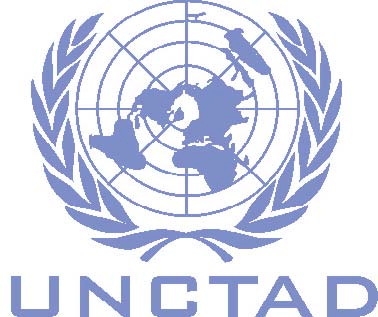 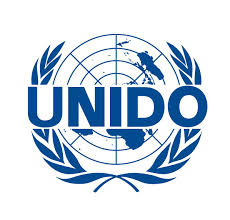 Промышленная кооперация в соответствии с классификацией ЮНИДО
Совместное строительство, 
Подрядная кооперация; 
Поставки в рамках лицензионных соглашений; 
Дополнение производственных мощностей партнера;  
Разделение производственных программ на основе институциональной специализации (простая специализация); 
Организация совместных(смешанных)  предприятий с иностранными инвестициями.
Основной критерий – нарастание сложности
Промышленная кооперация, в соответствии с классификацией ЮНКТАД
Поставки в кредит машин, оборудования или целых заводов вместе с оказанием технологической помощи;  
Простая и сложная специализация; 
Субконтракты (совместное выполнение контрактных работ);  
Предоставление лицензий с оплатой продукции,  выпускаемой по этим лицензиям;  
Организация совместных(смешанных)  предприятий.
Основной критерий – нарастание сложности
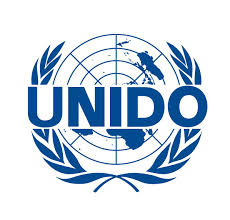 Промышленная кооперация в соответствии с классификацией ЮНИДО
1.Совместное строительство
Совместная и одновременная работа многих организаций на одной строительной площадке, в частности в промышленном строительстве;
Равные отношения между партнерами;
2.Подрядная кооперация
Крупная фирма определённой страны, распространяя свою хозяйственную деятельность за рубежом, заключает кооперационные договоры на поставку комплектующих изделий или выполнение услуг с местными фирмами
Местные фирмы по отношению к иностранной фирме выступают как подрядчики.
Крупная иностранная компания - заказчик
Кооперативный договор
Местная компания-подрядчик
Местная компания-подрядчик
Местная компания-подрядчик
3.Поставки в рамках лицензионных соглашений
ЛИЦЕНЗИОННОЕ СОГЛАШЕНИЕ - соглашение о передаче прав на использование лицензий, "ноу-хау", товарных знаков и др.
Последующая продажа товара, поставленного/произведенного по лицензии
Лицензии, ноу-хау, оказание сопутствующих услуг итд.
Лицензиар
Лицензиат
4.Дополнение производственных мощностей партнера
Прирост максимально возможного выпуска продукции в номенклатуре и ассортименте планового года, при полном использовании производственного оборудования с учетом намечаемых мероприятии по внедрению передовой технологии производства и научной организации труда за счет мощностей предприятия партнера.
5.Разделение производственных программ на основе институциональной специализации
Обмен узлами и деталями с последующей сборкой готовой продукции на предприятиях обоих партнеров. 
Возможные предпосылки для успешного осуществления подобной кооперации: решение вопросов стандартизации, унификации и типизации отдельных деталей и узлов, конечной продукции, разработка технических условий на указанные компоненты, распределение их производства между партнерами с установлением объема и специфики производства. 
Большой объем взаимных поставок ведет к большей взаимозависимости и большей взаимосвязи партнеров.
6.Организация совместных(смешанных)  предприятий с иностранными инвестициями
Наиболее сложная, комплексная форма производственной кооперации
Концентрируют преимущества и выгоды всех форм кооперирования:
 повышение технического уровня продукции и ее конкурентоспособности; 
выпуск продукции в более сжатые сроки при меньших затратах на производство, ускорение инновационного цикла; 
проникновение на рынки других стран с расширением экспортной продажи на них. 
Совместные предприятия имеют:
Совместное имущество; 
Совместное управление; 
Совместное распределение дохода и рисков.
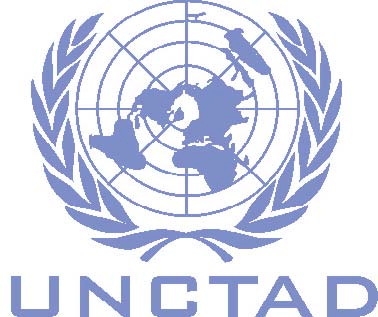 Промышленная кооперация, в соответствии с классификацией ЮНКТАД
1.Поставки в кредит машин, оборудования или целых заводов вместе с оказанием технологической помощи
целесообразно осуществлять в случаях, когда имеют место протоколы о продлении тесного сотрудничества и после завершения пускового периода.
поставщику выгодно получать часть стоимости деталями или конечной продукцией, когда он непосредственно принимает участие в развитии предприятия, которое было им создано, и может заручиться гарантиями относительно качества, регулярности поставок и приемлемых цен.
2.Простая и сложная специализация
Простая специализация
Сложная специализация
Разделение производственных программ на основе институциональной специализации - обмен узлами и деталями с последующей сборкой готовой продукции на предприятиях обоих партнеров.
3.Субконтракты (совместное выполнение контрактных работ)
способ организации производства, использующий разделение труда между:
заказчиком (контрактором) – чаще всего головным (сборочным) предприятием с минимально необходимыми собственными производственными мощностями (сохраняются только наиболее прибыльные производственные процессы, критически влияющие на качество продукции);
субконтракторами (поставщиками) – специализированными предприятиями, производящими комплектующие, выполняющими работы и услуги.
4.Предоставление лицензий с оплатой продукцией,  выпускаемой по этим лицензиям
не гарантируется установление непосредственных постоянных производственных или научно-технических связей между партнерами;
Возможность последующего налаживания совместного производства.
Последующая продажа товара, поставленного/произведенного по лицензии
Лицензии, ноу-хау, оказание сопутствующих услуг итд.
Лицензиар
Лицензиат
Оплата лицензии